Entrenamiento en pruebas objetivas
Economía Ambiental
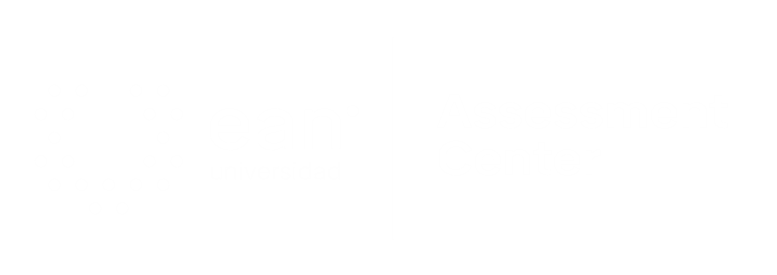 Apreciados docente y estudiantes
El siguiente entrenamiento está diseñado para que puedan familiarizarse con la estructura y funcionamiento de las pruebas objetivas. Con este documento ustedes tendrán la posibilidad de conocer en detalle los principales componentes de los ítems que conforman la prueba objetiva.

Este entrenamiento ha sido construido con información equivalente a la que se encuentra en las pruebas reales, por lo que se espera que los estudiantes obtengan herramientas esenciales para su apropiado desempeño en las pruebas.

¡Bienvenidos!
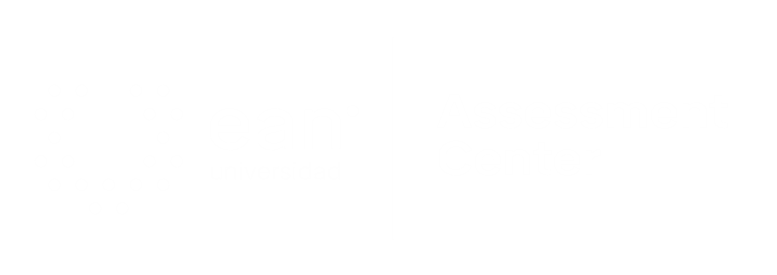 [Speaker Notes: #233 pocion 4]
Comencemos…
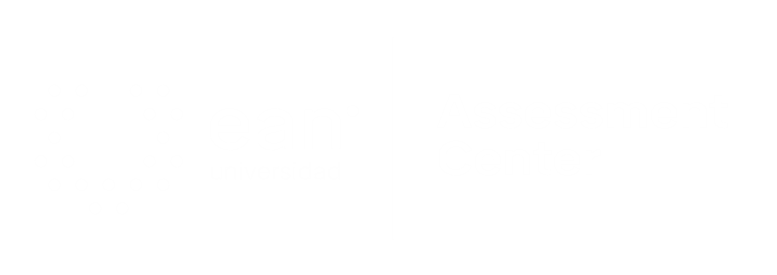 1. Caso o situación problémica
En los tiempos modernos donde la globalización gana espacios importantes, existe una aparente falta de interés hacia la conservación del medio ambiente, pero en realidad no es así, una verdadera integración económica debe ir a la par de la implementación de medidas regulatorias que no coarten la actividad económica y que contribuyan a un desarrollo sostenible, además de una gestión ambiental en donde se vea implicada la ciudadanía, no como grupo de presión, sino como personas partícipes al tomar decisiones con consecuencias ambientales. Es precisamente en este esquema general donde la economía ambiental surge para buscar, o por lo menos plantear, vías favorables que conlleven a la optimización en la explotación de recursos naturales, cuyas reservas son escasas, pero con usos diversos por los cuales hay que optar. (Sánchez, Fabián. 2012).
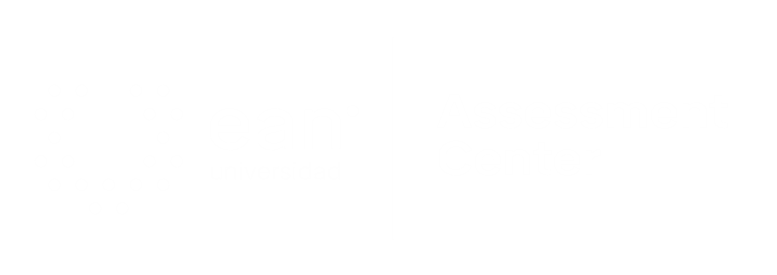 Enunciado
La Economía Ambiental, con herramientas analíticas y cuantitativas, intenta dar solución a:
Opciones de respuesta
a. Los problemas ambientales del planeta.
b. Las crisis ambientales de las grandes ciudades.
c. Los problemas de asignación ineficiente de los recursos naturales.
d. Las deficiencias de las políticas ambientales en los hogares y las empresas.
c
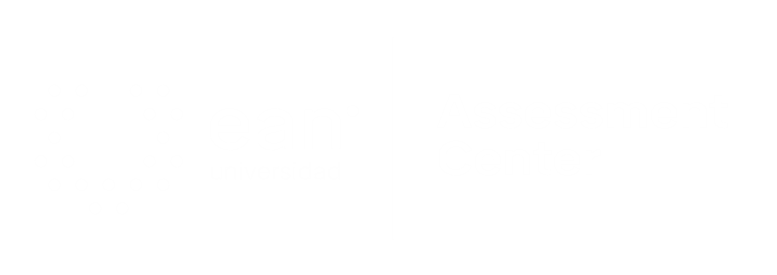 2. Caso o situación problémica
La Economía Ambiental se concentra principalmente en cómo y por qué las personas toman decisiones que tienen consecuencias ambientales. Además, se ocupa de estudiar las maneras como se pueden cambiar las políticas e instituciones económicas, con el propósito de equilibrar un poco más esos impactos ambientales surgidos entre los deseos humanos y las necesidades propias del ecosistema.
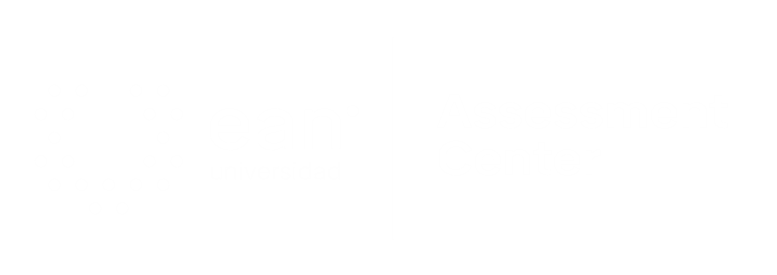 Enunciado
La Economía Ambiental estudia la relación entre la sociedad y la naturaleza a través de:
Opciones de respuesta
a. El modo de producción dominante en el sistema capitalista.
b. Los residuos sólidos derivados de la actividad de los empresarios.
c. Encontrar el adecuado equilibrio financiero en la producción.
d. La escasez de los recursos naturales que generan combustible.
a
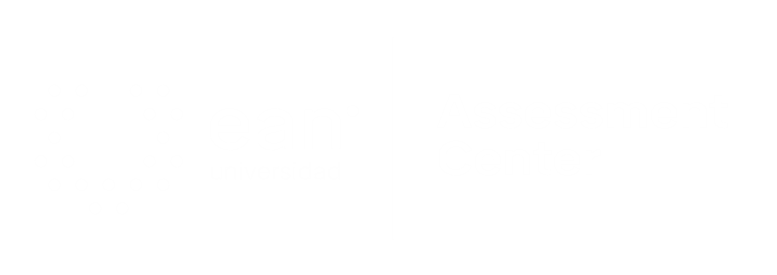 3. Caso o situación problémica
En la sociedad contemporánea surge una diferenciación entre bienes y servicios económicos y no económicos. Los primeros serian aquellos que alcanzan un precio, expresado en unidades monetarias, por lo que pueden ser intercambiados en el mercado y es, por tanto, el propio mercado el que regula  su escasez o su abundancia relativa. En cambio, los no económicos, y en particular  los bienes ambientales, considerados libres, tienen un valor poco reconocido y difícilmente son incorporados en la misma categoría de los bienes económicos, encontrando el mercado dificultades a la hora de determinar un precio que regule su utilización.
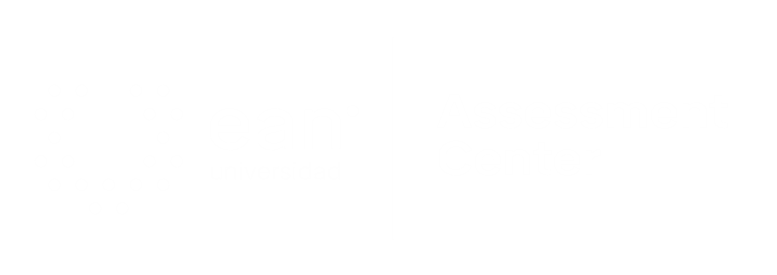 Enunciado
En el manejo económico de la relación calidad de vida y calidad ambiental, una pregunta que deben resolver los gobiernos es:
Opciones de respuesta
a. ¿Qué sanciones se aplican a los infractores ambientales?
b. ¿Cuál es la norma ambiental adecuada?
c. ¿Cómo introducir mejoras tecnológicas en la empresa?
d. ¿Quién paga los costos ambientales?
d
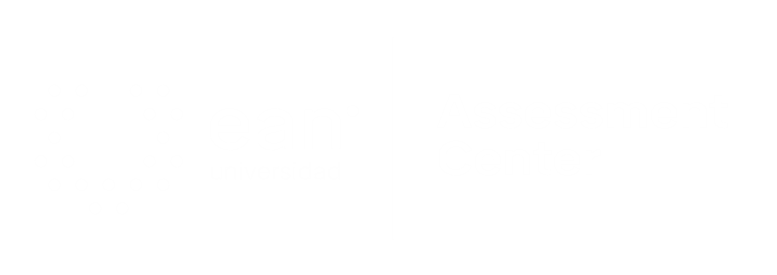 4. Caso o situación problémica
La principal causa de la escasez absoluta es el crecimiento económico, lo cual implica crecimiento en la demanda por materiales y energía que obligan a acelerar el patrón de extracción de los recursos, incrementando consigo el nivel de desechos vertidos al medio ambiente. También, el crecimiento económico implica un incremento en la demanda por calidad ambiental como un insumo para actividades recreativas, educacionales y científicas demandadas por la sociedad. (Mendieta, Juan Carlos. 2011).
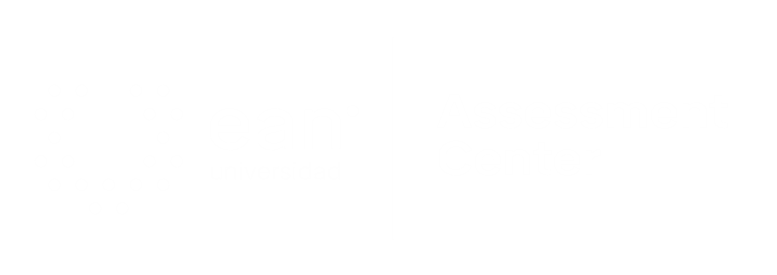 Enunciado
En términos económicos, la cantidad producida de un bien, por parte de los empresarios, depende de:
Opciones de respuesta
a. La escasez de los insumos.
b. La demanda real de los consumidores.
c. El gusto de los consumidores.
d. Los pactos con los otros productores.
b
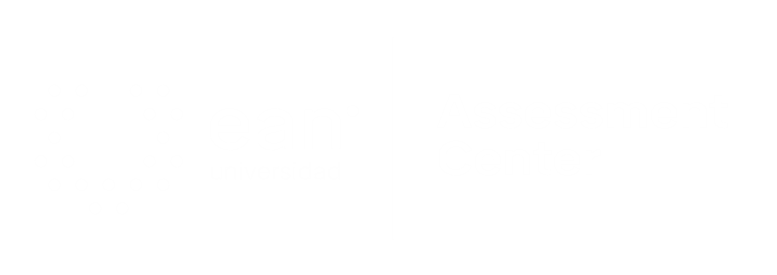 5. Caso o situación problémica
La curva de la oferta de la empresa muestra la cantidad que un productor está dispuesto a vender de un bien, a un precio dado, manteniendo constantes los demás factores que pueden afectar a la cantidad ofrecida. La relación existente entre el precio y la cantidad ofrecida es directa, ya que a mayor precio, mayor beneficio, por lo que los oferentes están interesados en vender más cantidad de dicho bien.
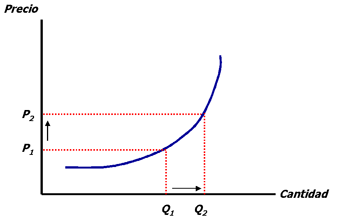 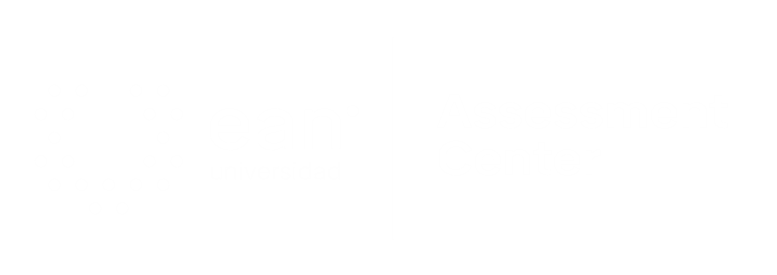 Enunciado
En un gráfico económico (Ver imagen) una línea que se mueve en dirección ascendente indica una relación directa entre dos variables, es decir, ellas aumentan o disminuyen juntas. La anterior definición corresponde a:
Opciones de respuesta
a. Oferta.
b. Demanda.
c. Consumidor.
d. Productor.
a
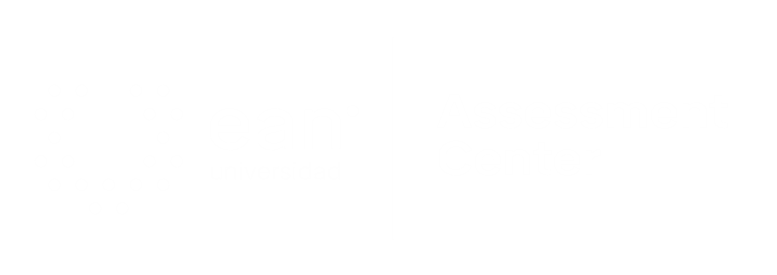 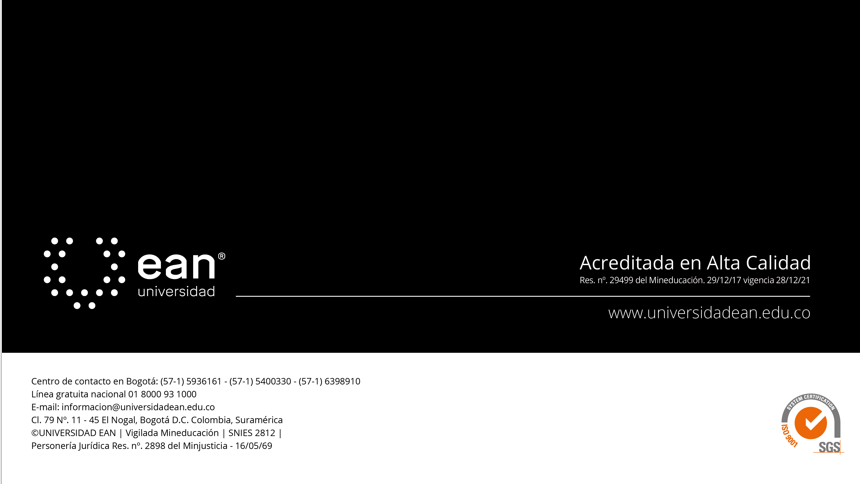